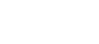 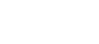 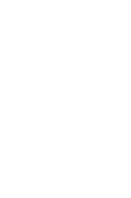 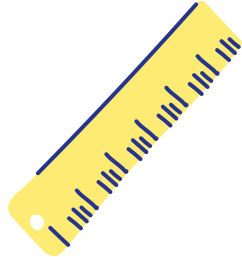 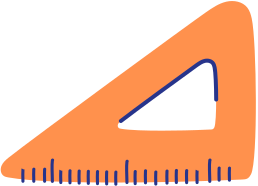 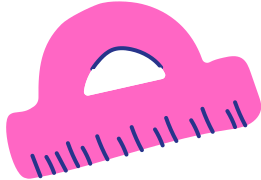 CHÀO MỪNG CÁC EM 
ĐẾN TIẾT HỌC HÔM NAY!
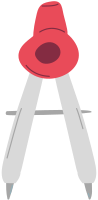 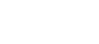 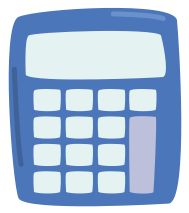 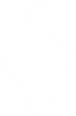 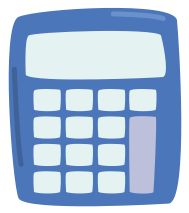 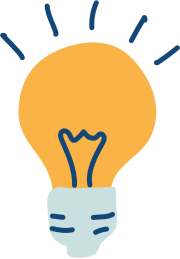 KHỞI ĐỘNG
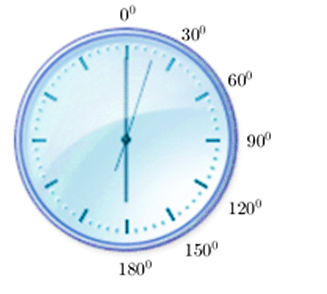 Trên mặt đồng hồ sau, em hãy    quan sát hai góc: 
Góc tạo bởi kim giờ và kim phút; 
Góc tạo bởi kim phút và kim giây. 
Hai góc đó có liên hệ gì đặc biệt?
Topics
Requirements
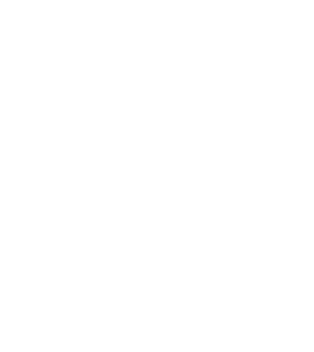 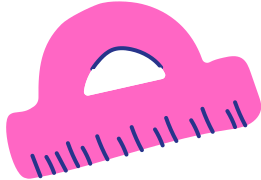 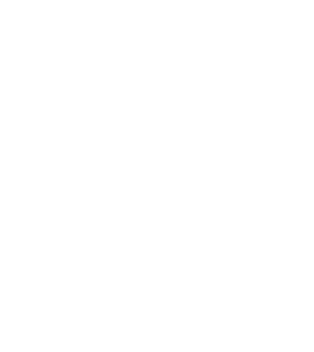 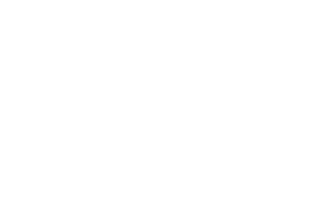 CHƯƠNG 4: 
GÓC VÀ ĐƯỜNG THẲNG SONG SONG
BÀI 1: CÁC GÓC Ở VỊ TRÍ ĐẶC BIỆT
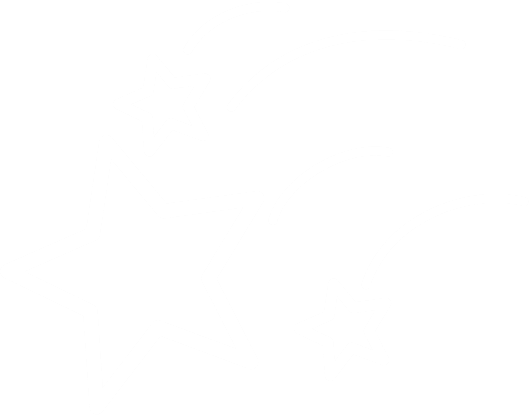 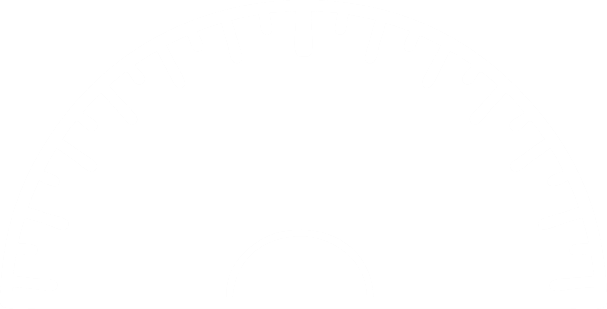 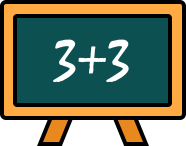 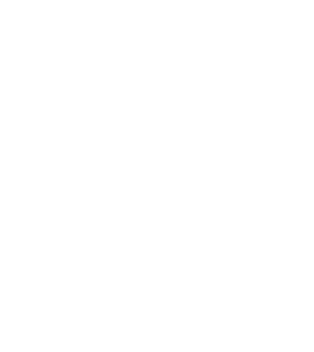 NỘI DUNG BÀI HỌC
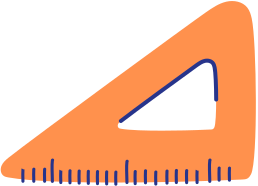 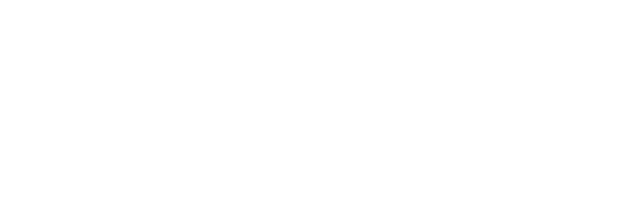 Hai góc kề bù
01
02
03
Hai góc đối đỉnh
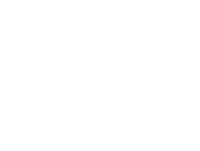 Tính chất của hai góc đối đỉnh
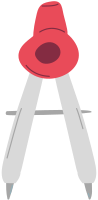 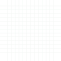 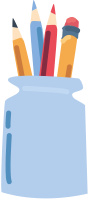 Hai góc kề bù
01
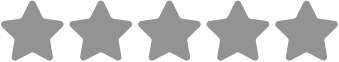 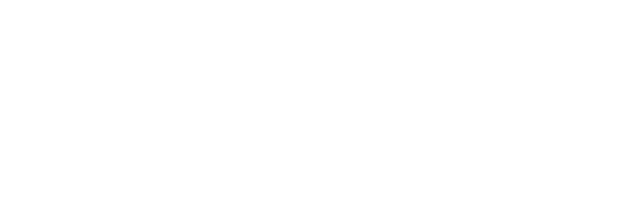 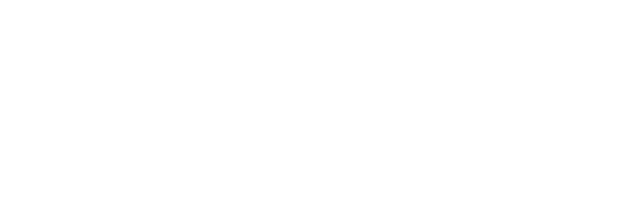 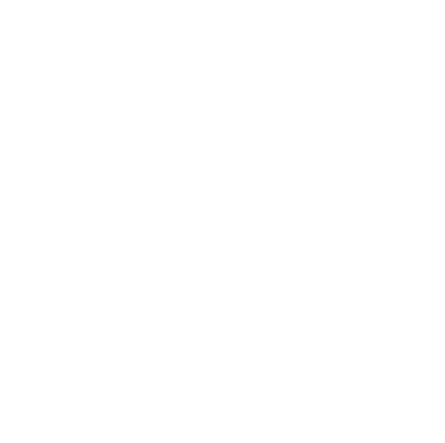 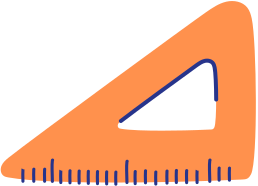 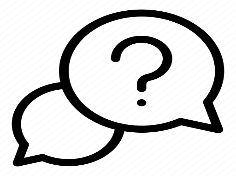 HĐKP 1:
Hình 1
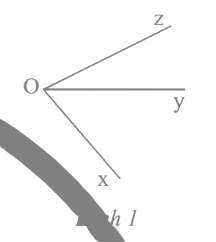 a) Quan sát Hình 1 và cho biết hai góc         và         có:
- Cạnh nào chung?
- Điểm trong nào chung?
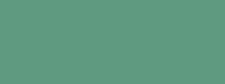 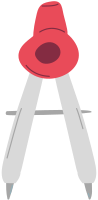 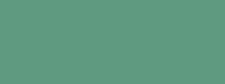 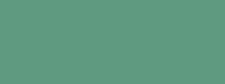 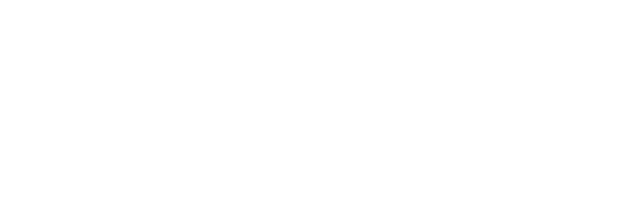 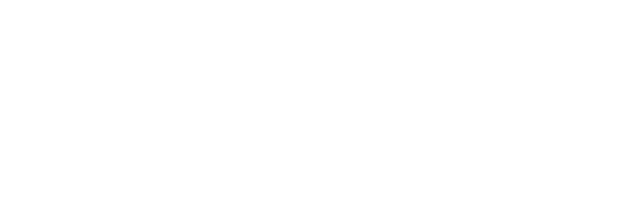 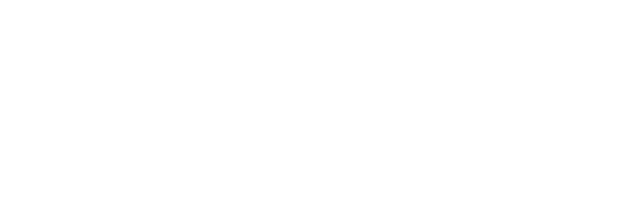 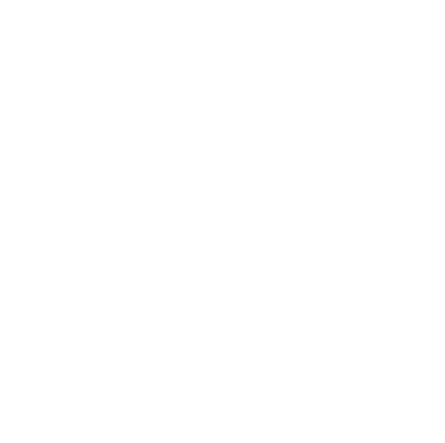 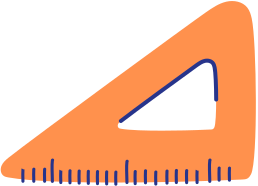 Trả lời
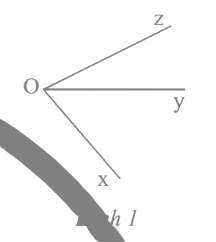 Hình 1
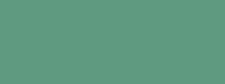 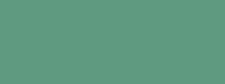 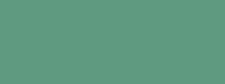 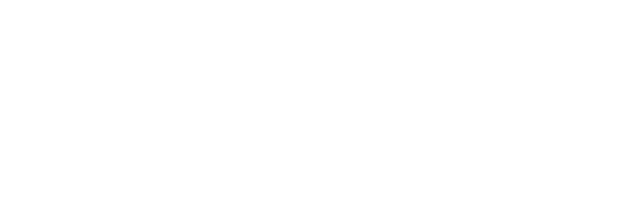 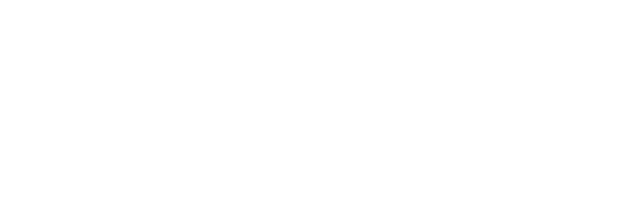 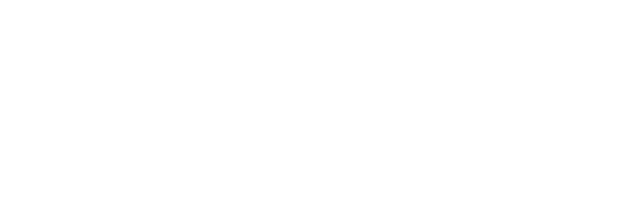 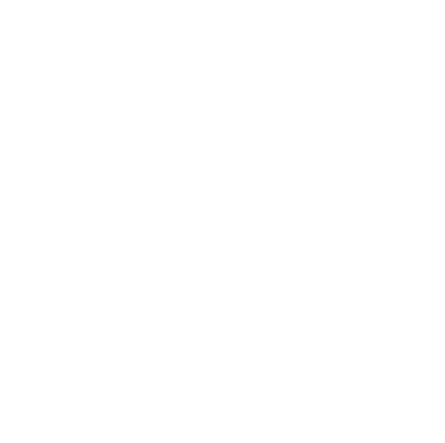 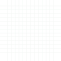 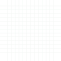 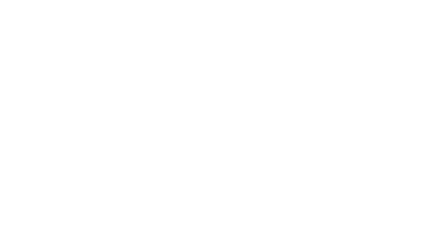 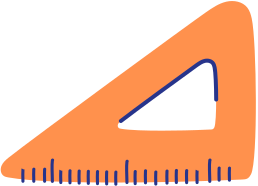 KẾT LUẬN
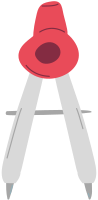 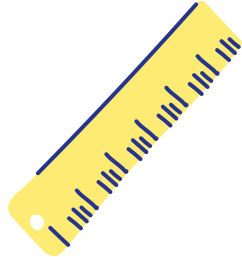 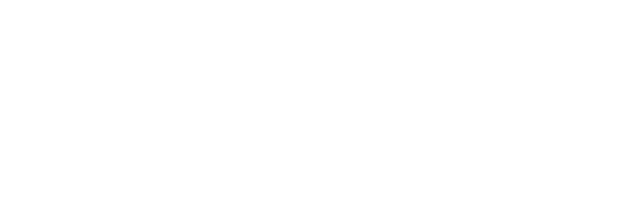 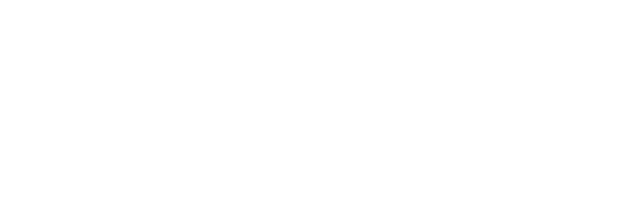 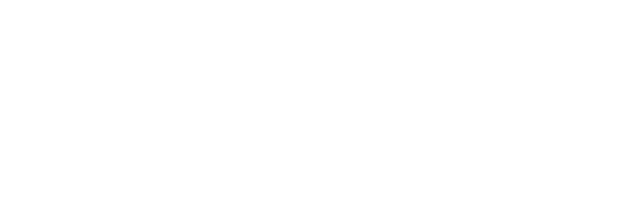 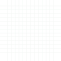 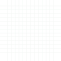 Ví dụ 1 (SGK – tr69)
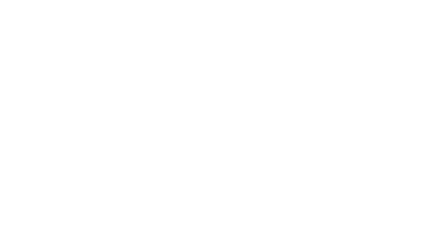 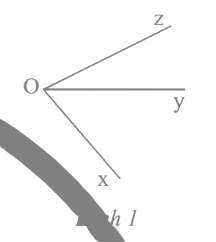 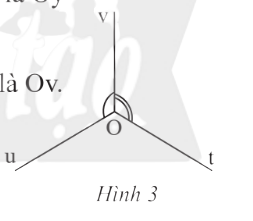 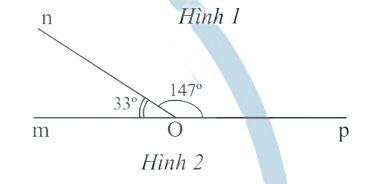 Hình 3
Hình 2
Hình 1
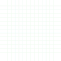 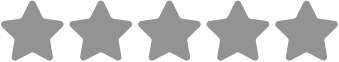 * Chú ý:
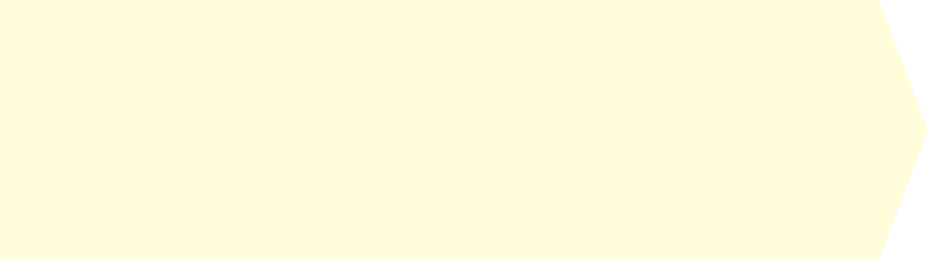 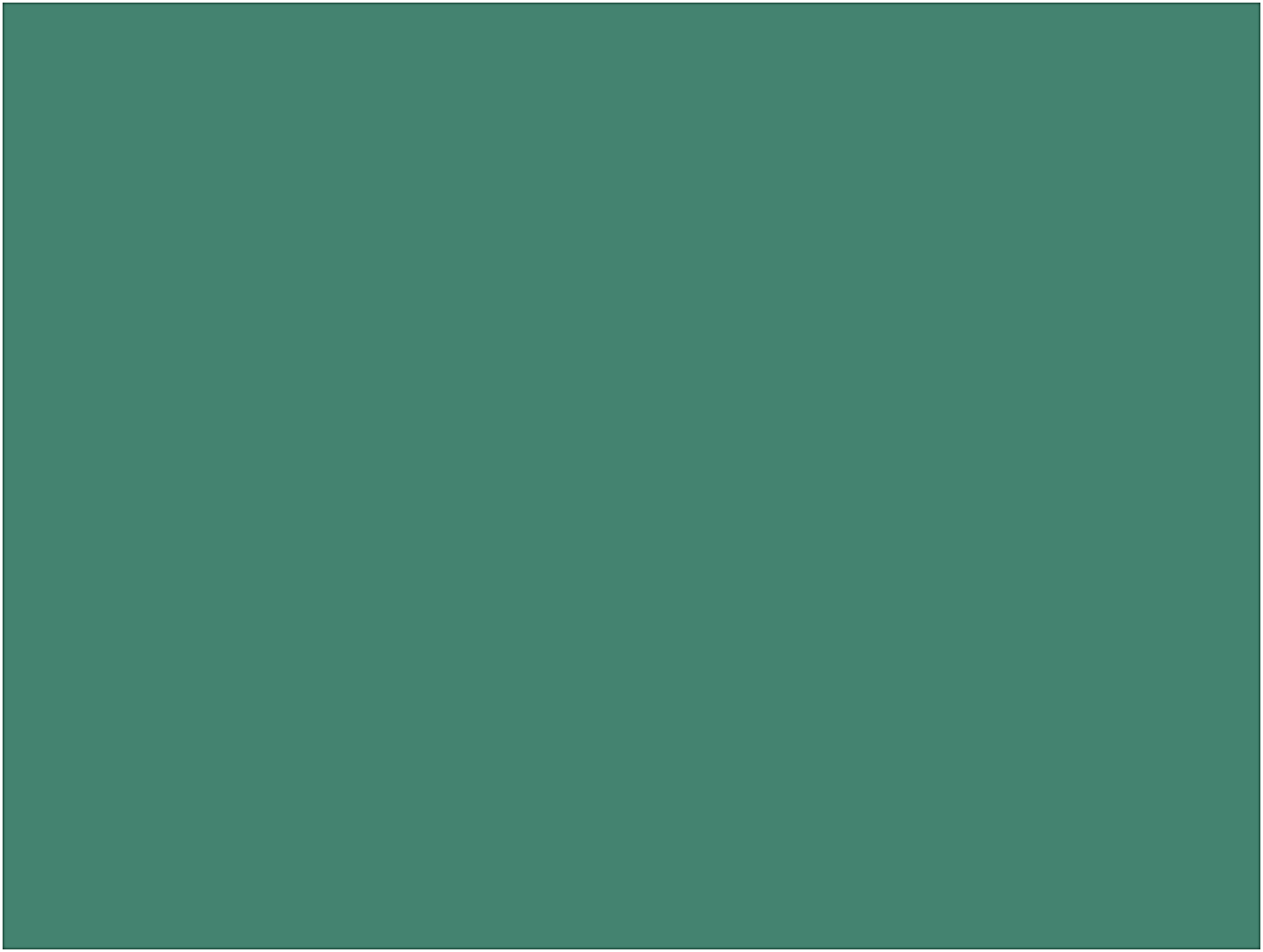 !
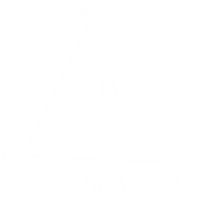 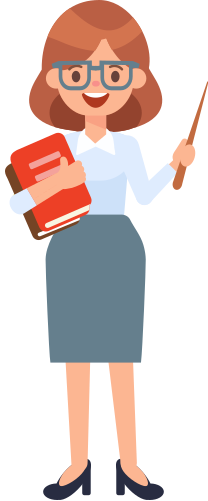 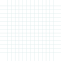 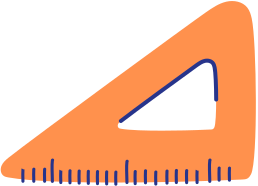 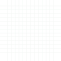 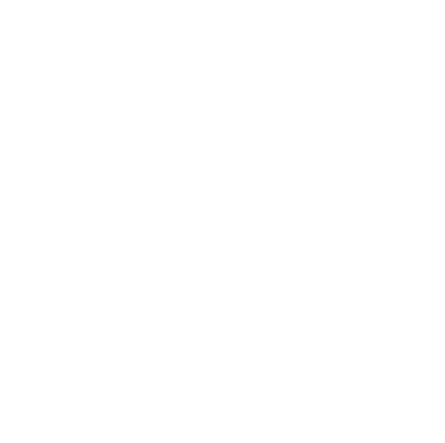 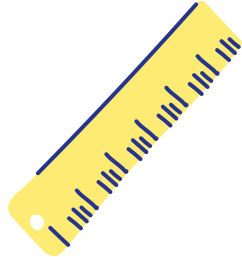 THỰC HÀNH 1
Quan sát Hình 5.
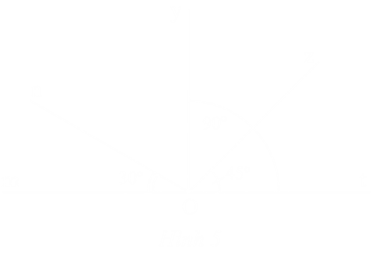 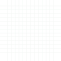 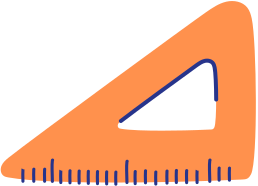 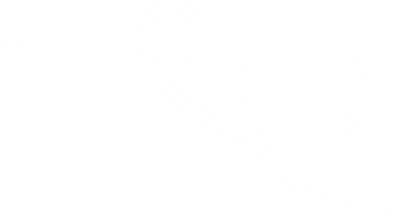 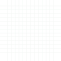 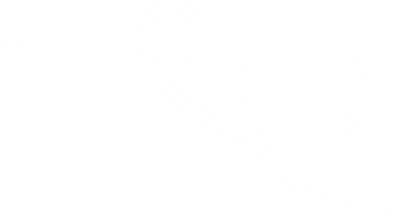 THỰC HÀNH 1
Giải
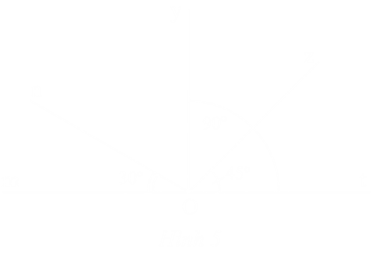 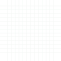 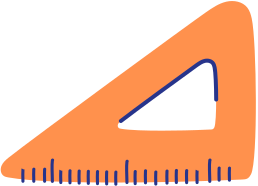 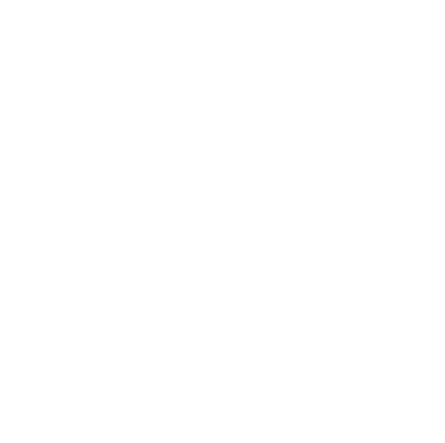 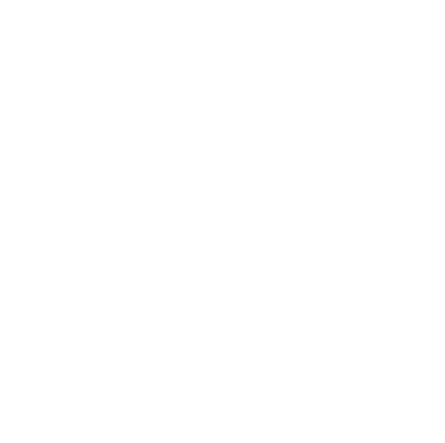 VẬN DỤNG 1
Hình 6 mô tả con dao và bản cắt. Hãy tìm hai góc kề bù có trong hình.
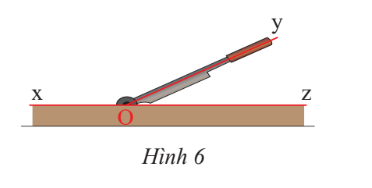 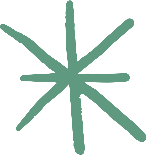 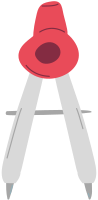 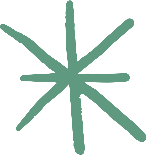 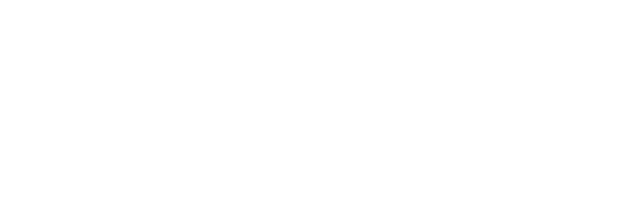 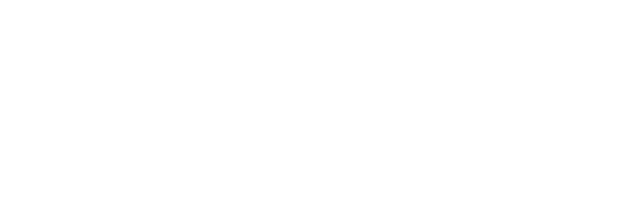 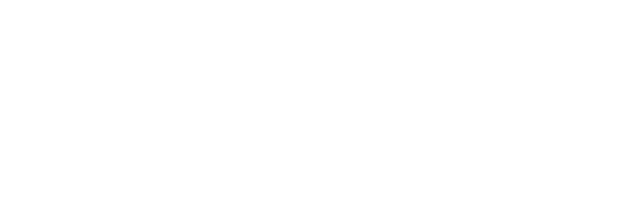 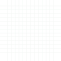 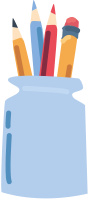 Hai góc đối đỉnh
02
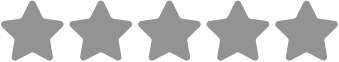 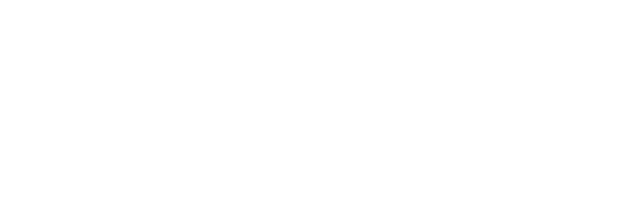 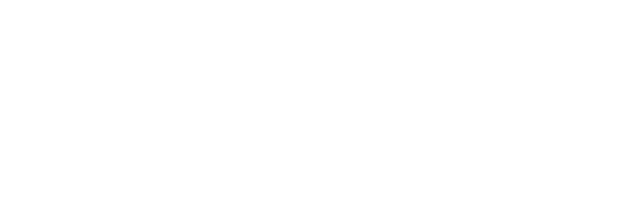 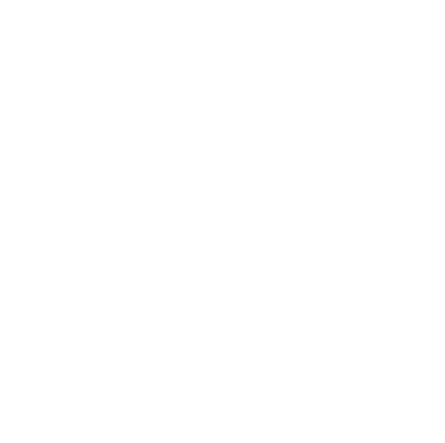 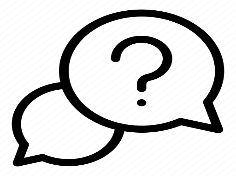 HĐKP 2:
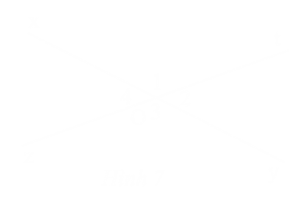 Trả lời
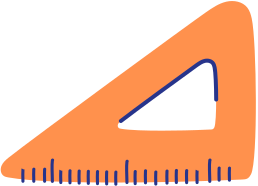 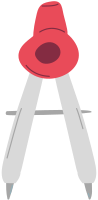 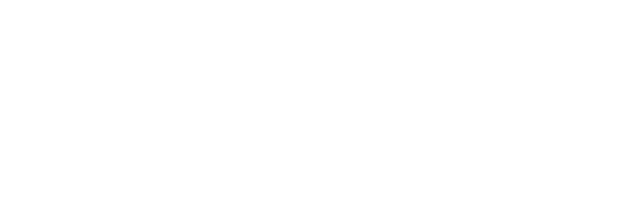 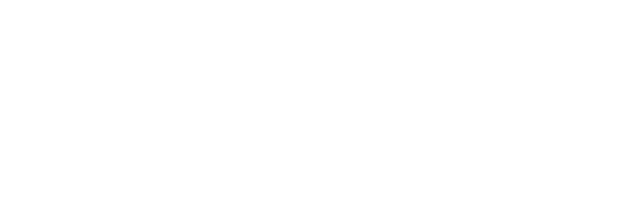 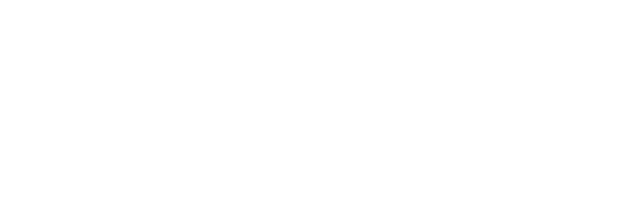 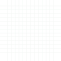 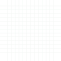 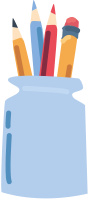 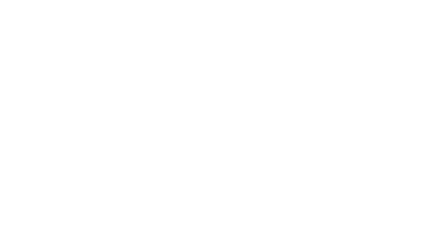 KẾT LUẬN
Hai góc đối đỉnh là hai  góc mà mỗi cạnh của góc này là tia đối của một cạnh của góc kia.
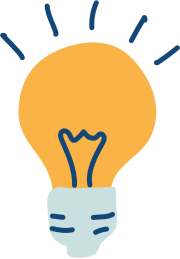 * Chú ý:
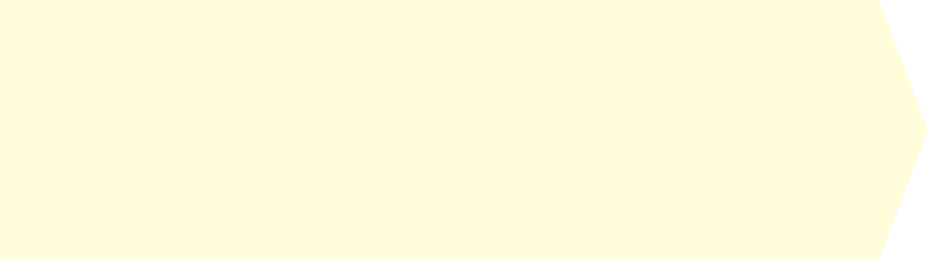 !
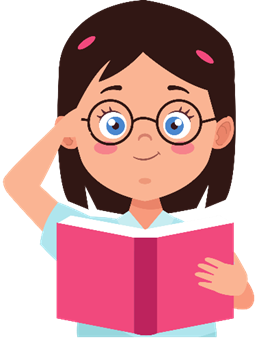 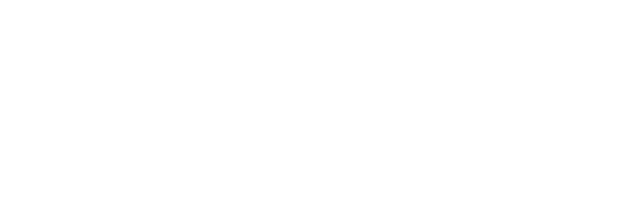 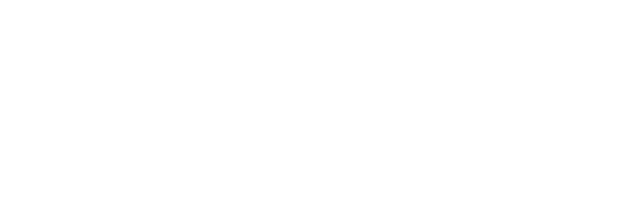 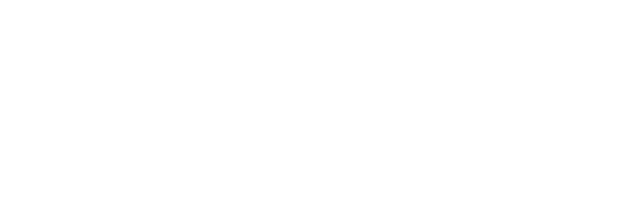 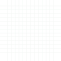 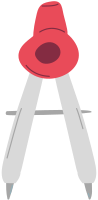 THỰC HÀNH 2
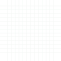 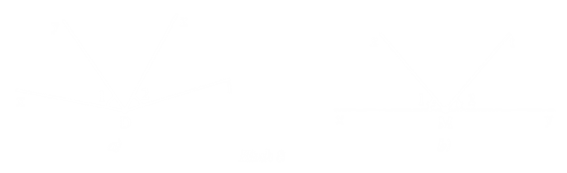 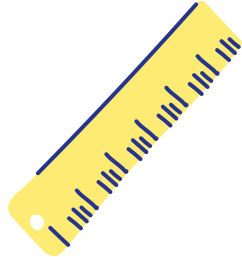 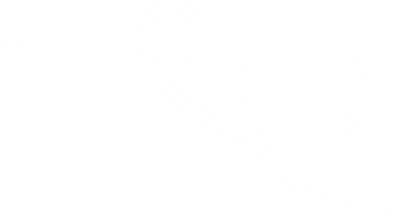 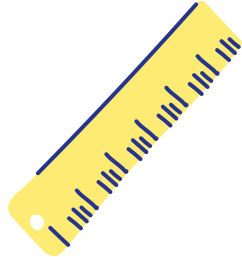 Giải
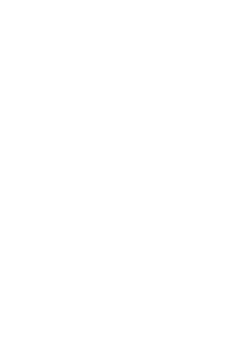 a) Vẽ hai đường thẳng ab và cd cắt nhạu tại điểm I.
t
y
O
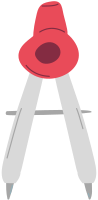 z
x
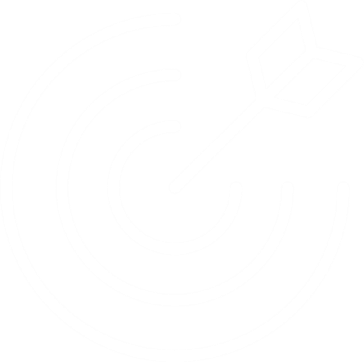 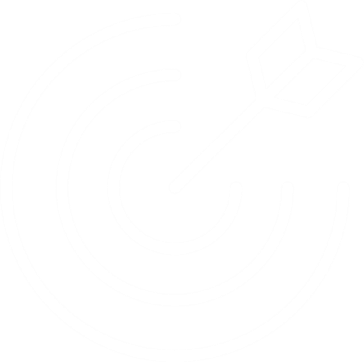 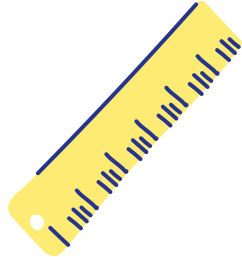 Giải
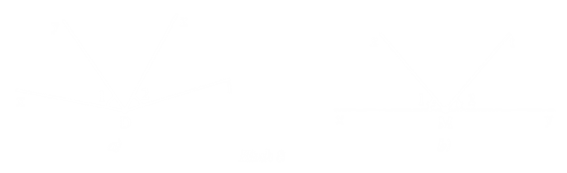 c)
Ở Hình 8a, Dt không là tia đối của Dx hay Dy; Dz không là tia đối của Dx hay Dy
Ở Hình 8b, My là tia đối của Mx nhưng Mt không là tia đối của Mz.
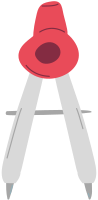 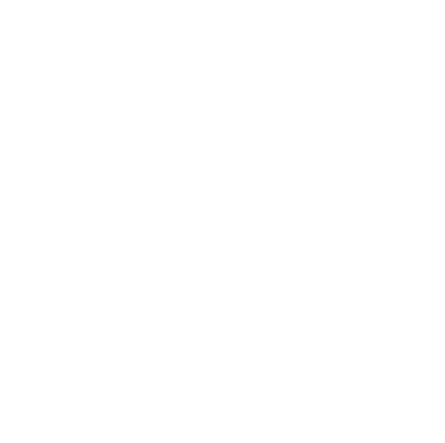 VẬN DỤNG 2
Hai chân chống AB và CD của cái bản xếp ở Hình 9 cho ta hình ảnh hai đường thẳng cắt nhau tại điểm O. Hãy chỉ ra các góc đối đỉnh trong hình.
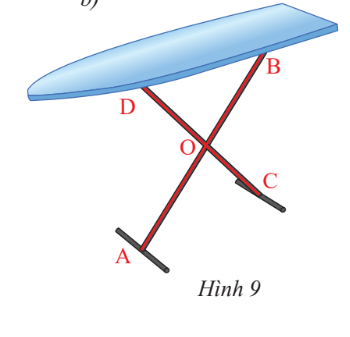 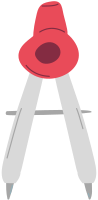 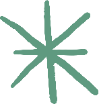 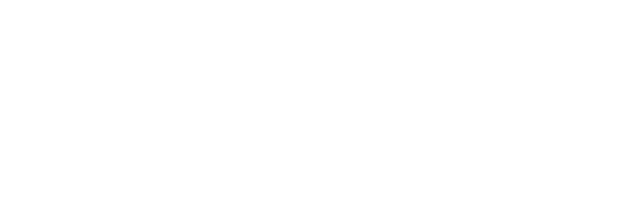 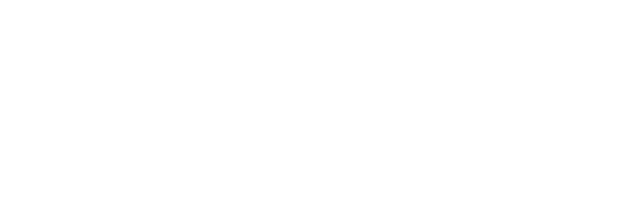 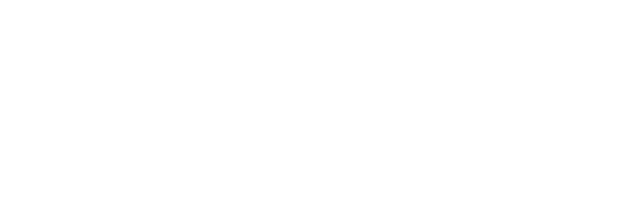 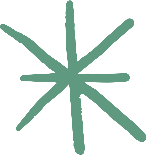 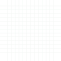 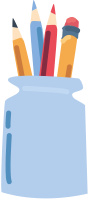 Tính chất của hai góc đối đỉnh
03
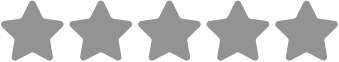 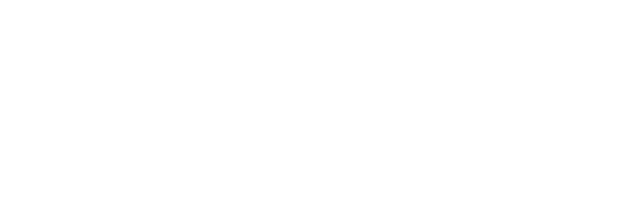 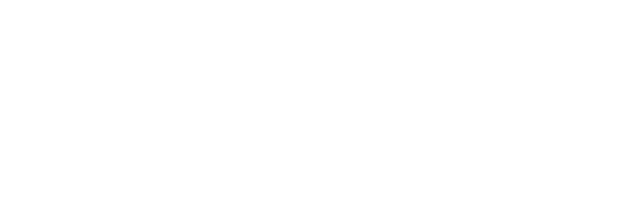 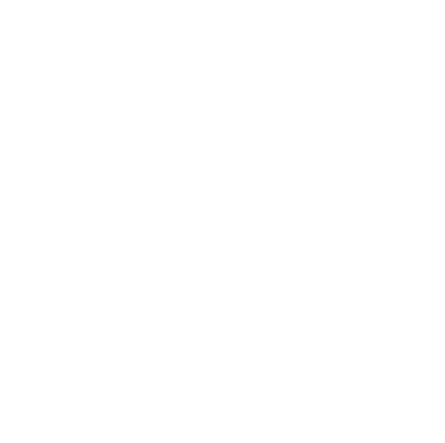 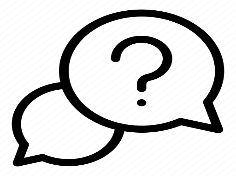 HĐKP 3:
Quan sát Hình 10.
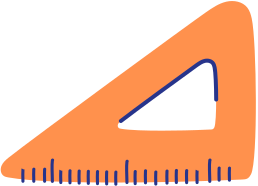 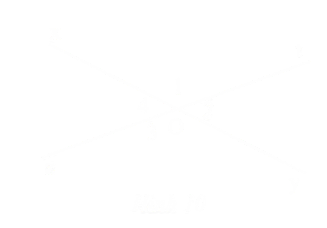 Trả lời:
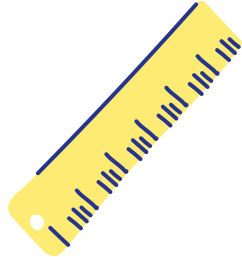 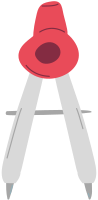 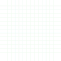 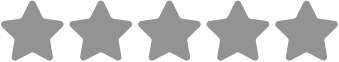 KẾT LUẬN
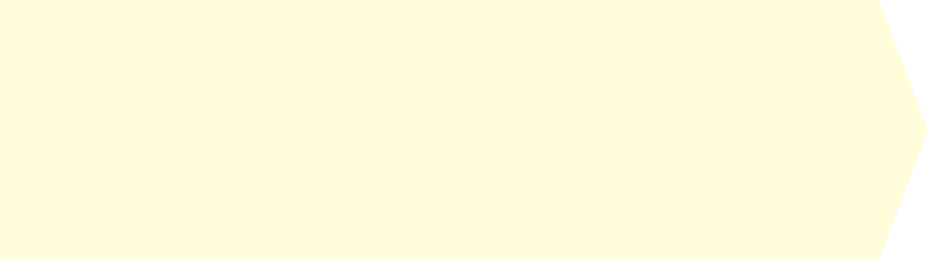 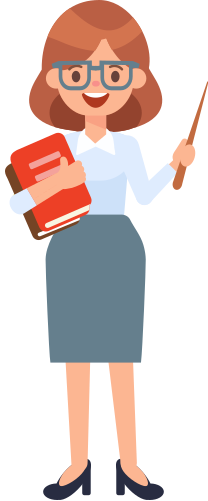 Hai góc đối đỉnh thì bằng nhau.
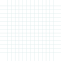 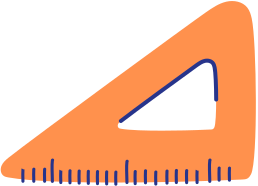 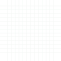 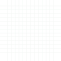 Ví dụ 3 (SGK – tr71)
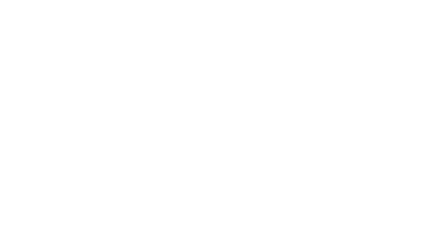 Trong hình 11 ta có:
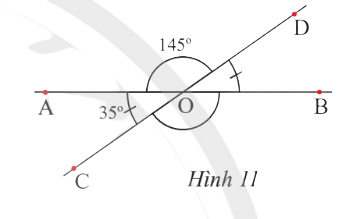 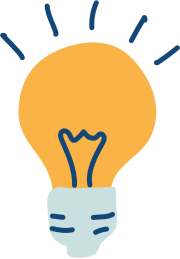 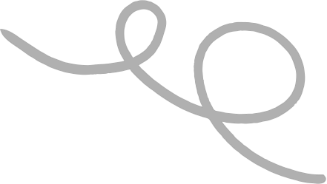 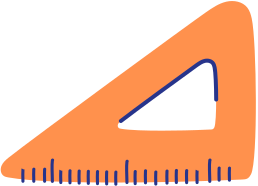 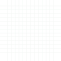 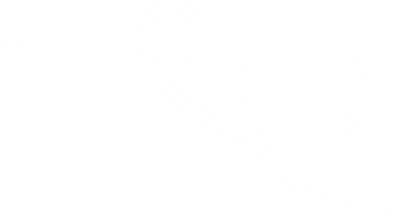 THỰC HÀNH 3
Quan sát Hình 12.
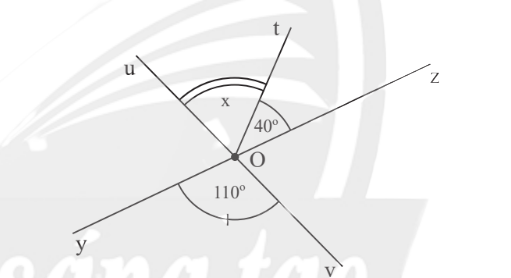 Giải
Hình 12
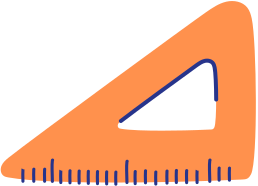 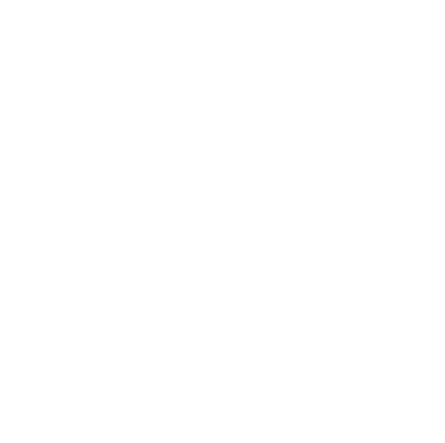 VẬN DỤNG 3
Giải
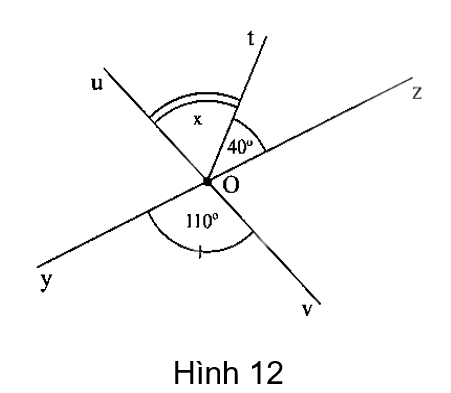 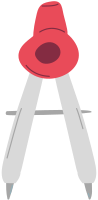 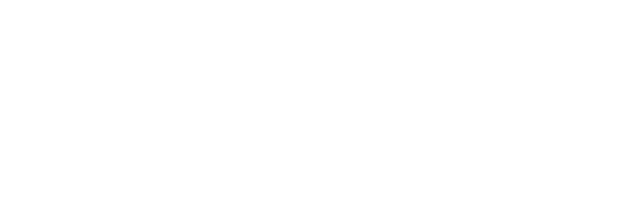 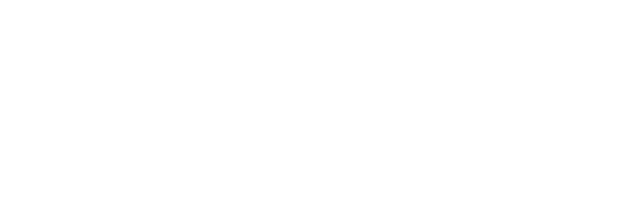 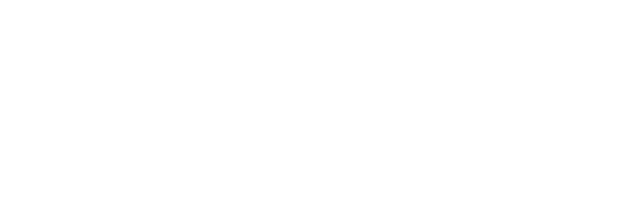 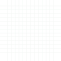 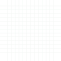 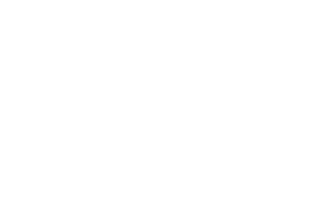 CHÚ Ý
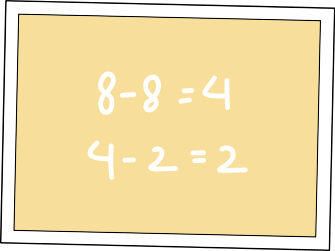 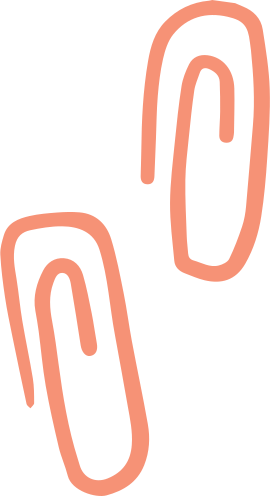 Hai đường thẳng vuông góc
Hai đường thẳng a và b cắt nhau tại O tạo thành bốn góc O1, O2, O3, O4.
Do tính chất của hai góc đối đỉnh hoặc kề bù,         ta nhận thấy trong số bốn góc nêu trên, nếu có một góc vuông thì ba góc còn lại cũng là góc vuông. 
Khi đó ta nói hai đường thẳng a và b vuông góc với nhau và kí hiệu là a ⊥ b hoặc b ⊥ a.
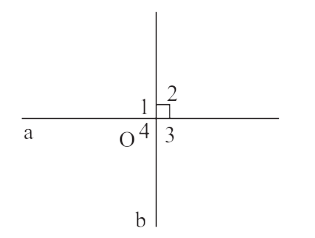 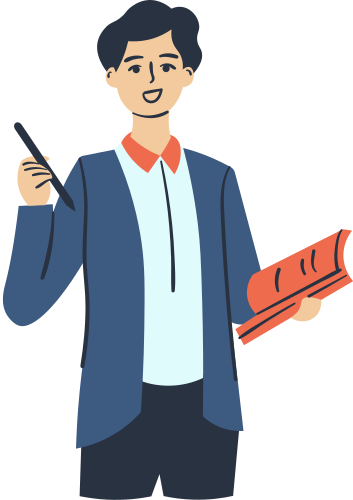 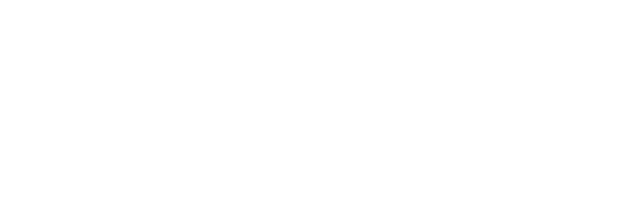 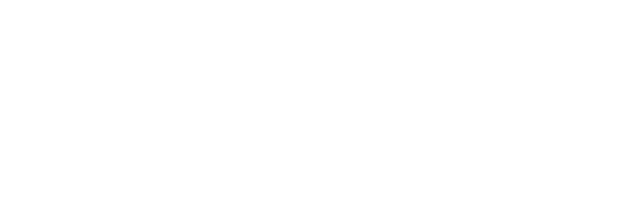 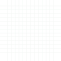 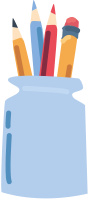 LUYỆN TẬP
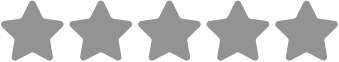 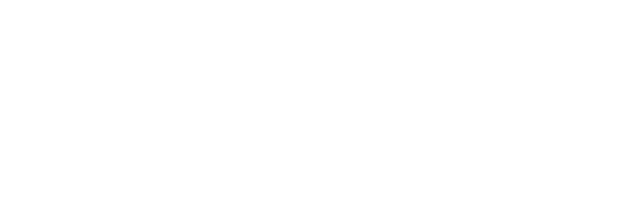 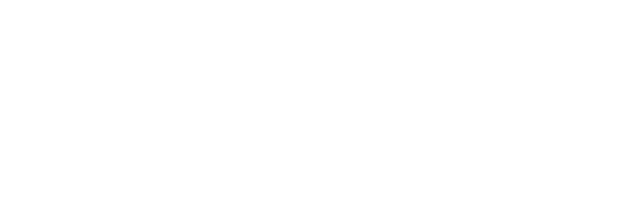 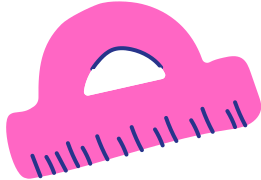 Bài 1: (SGK – tr.72)
Quan sát Hình 14.
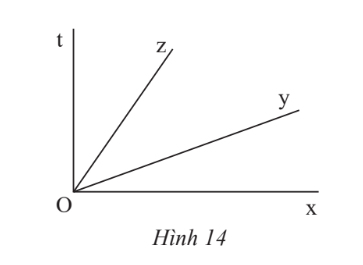 Giải
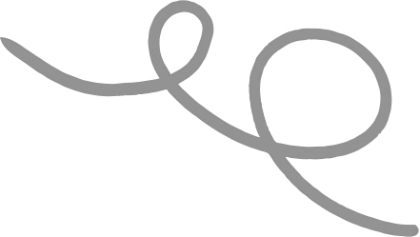 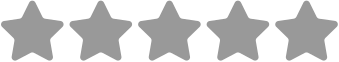 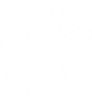 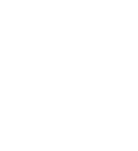 Bài 2:(SGK – tr.72)
Giải
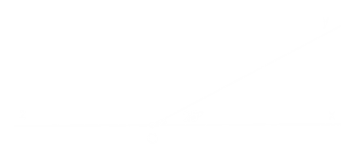 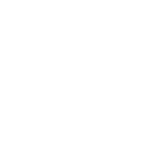 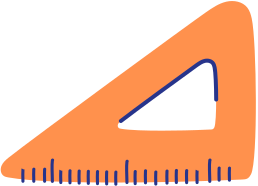 Bài 3: (SGK – tr.72)
Giải
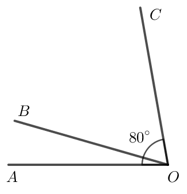 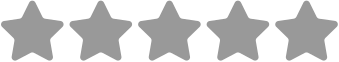 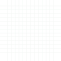 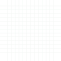 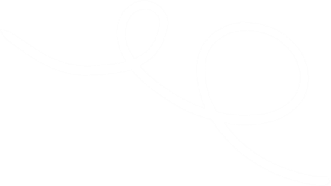 Tìm số đo các góc còn lại trong mỗi hình sau.
Bài 4:(SGK – tr.72)
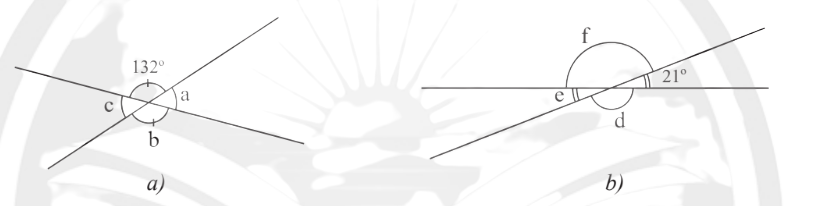 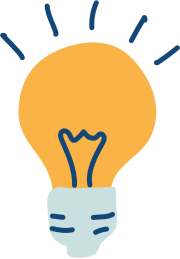 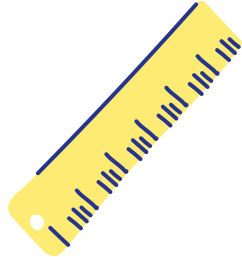 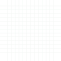 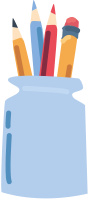 VẬN DỤNG
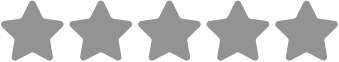 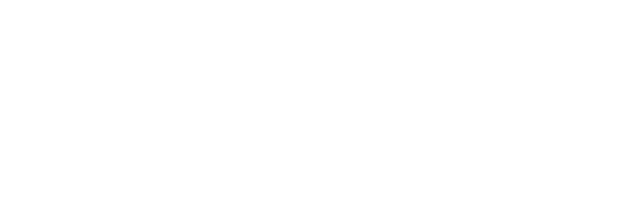 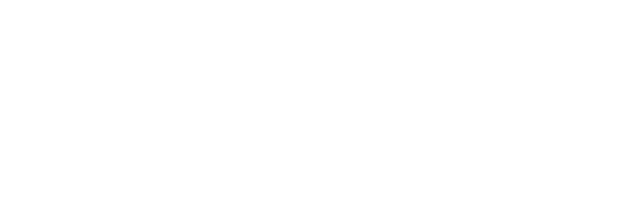 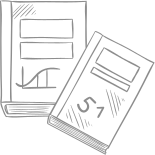 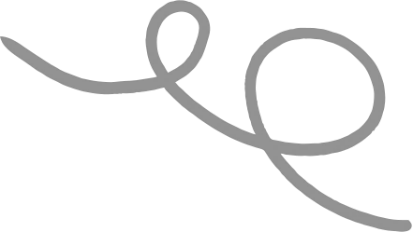 Bài 5:(SGK – tr.72)
Cặp cạnh nào của các ô cửa sổ (Hình 16) vuông góc với nhau? Hãy dùng kí hiệu (⊥) để biểu diễn chúng.
Giải
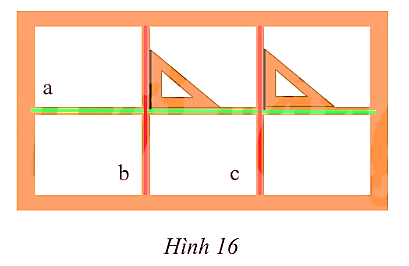 Bài 3:(SGK – tr.101)
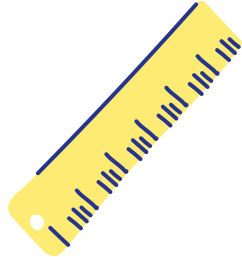 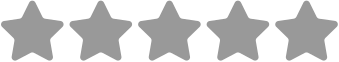 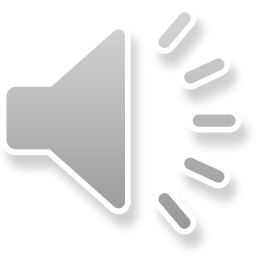 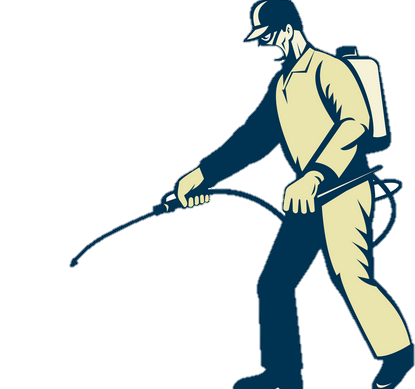 BẢO VỆ 
KHU PHỐ
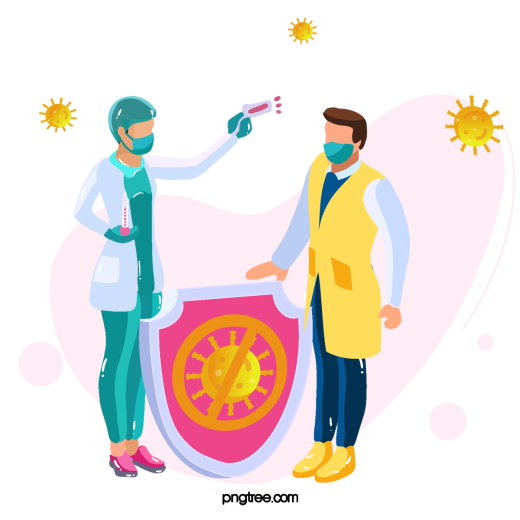 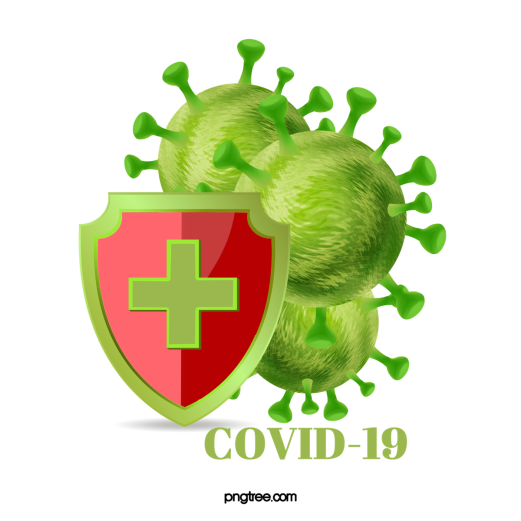 Câu 1. Hãy chọn câu đúng. Hai góc đối đỉnh là:
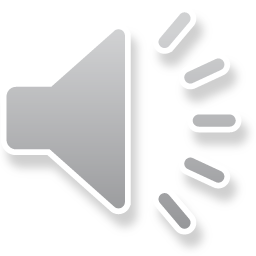 A. Hai góc bằng nhau.
B. Hai góc có chung đỉnh.
C. Hai góc mà mỗi cạnh của góc này là tia đối của một cạnh của góc kia.
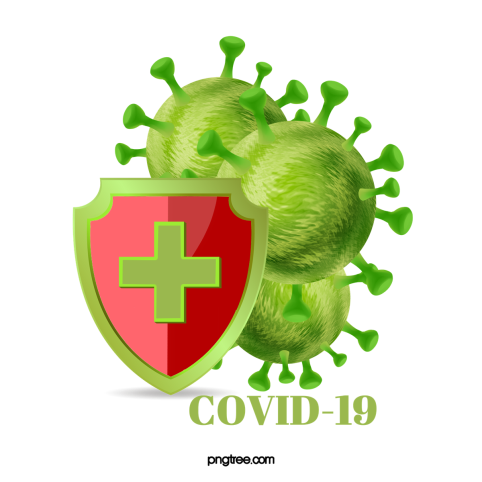 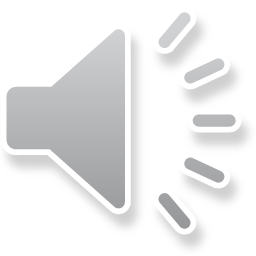 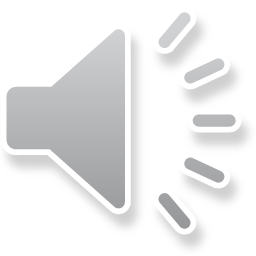 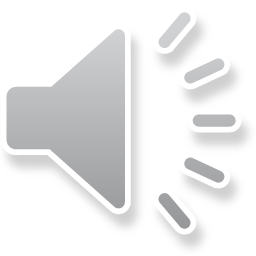 Câu 2. Hai góc kề bù khi:
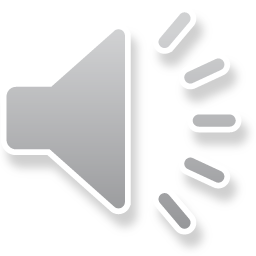 A. Hai góc có chung một cạnh.
B. Hai góc có chung một đỉnh.
D. Hai góc có chung một cạnh còn hai cạnh kia là hai tia đối nhau.
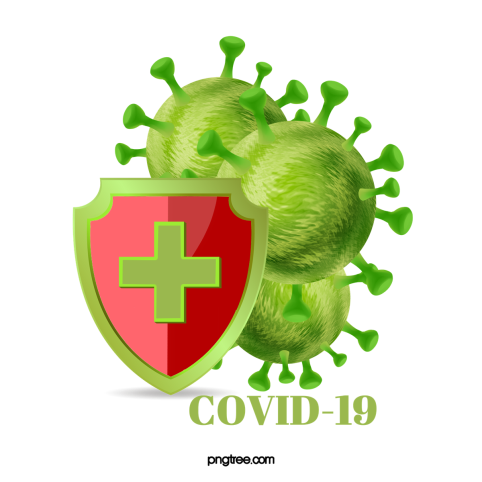 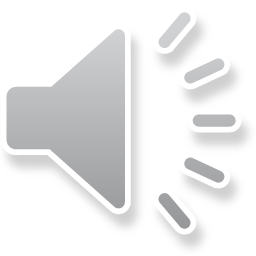 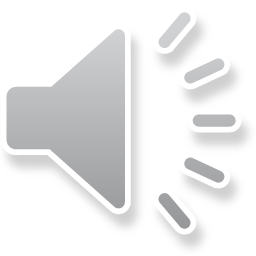 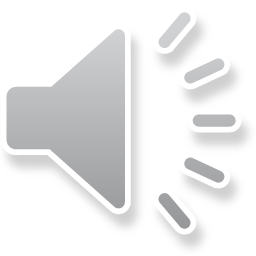 Câu 3. Số đo của hai góc đối đỉnh tạo bởi hai đường thẳng cắt nhau có mối quan hệ như thế nào:
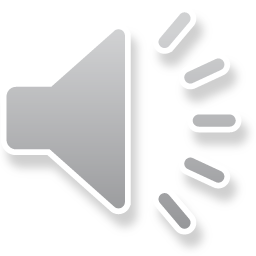 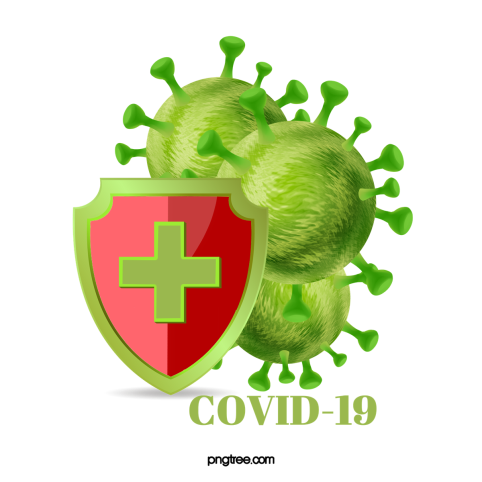 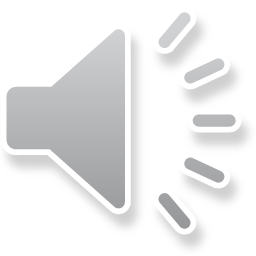 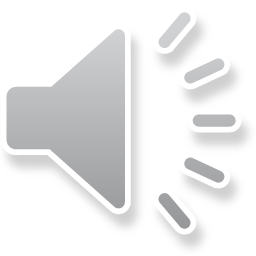 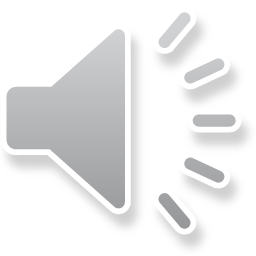 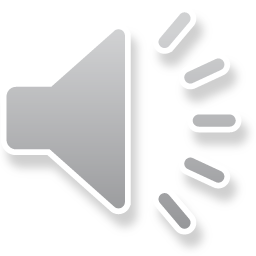 A. kề nhau
C. đối đỉnh
D. không có cạnh chung.
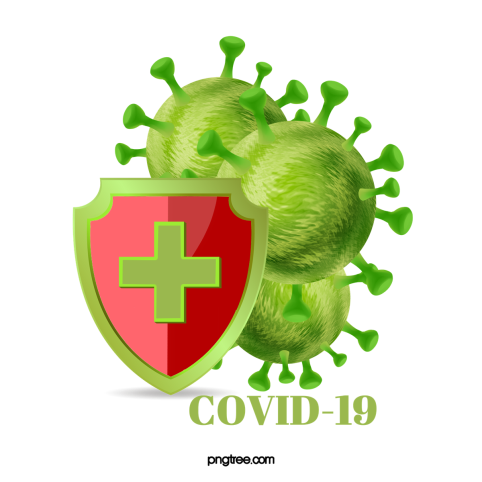 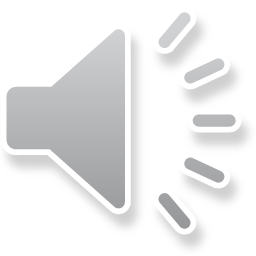 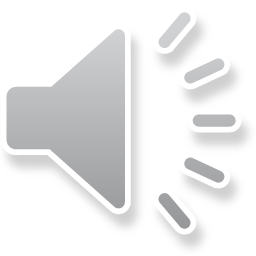 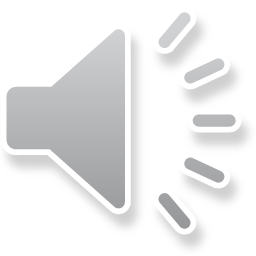 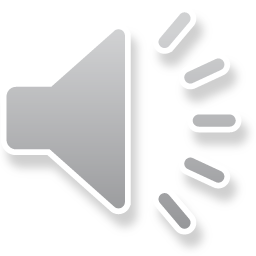 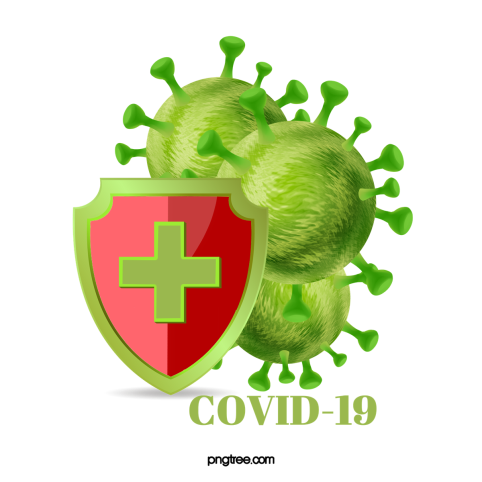 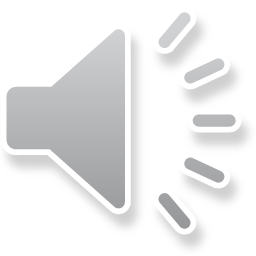 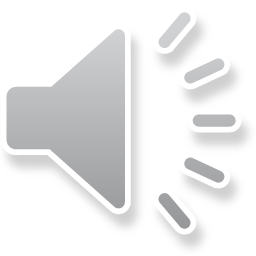 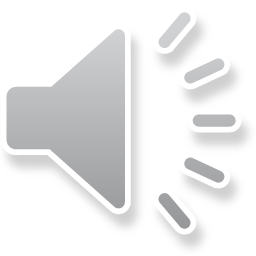 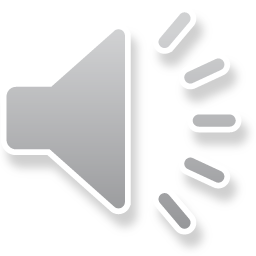 D. 134o
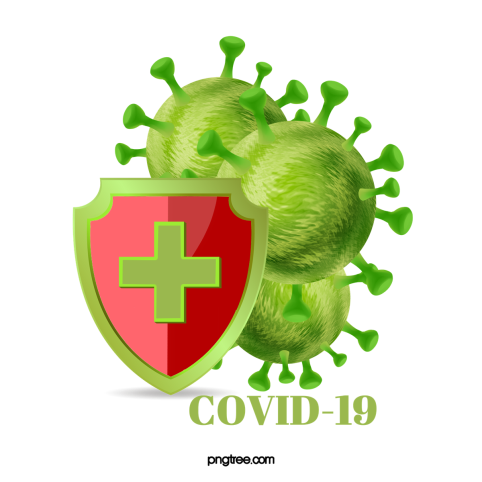 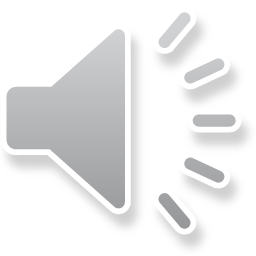 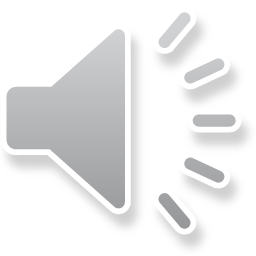 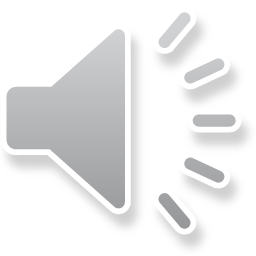 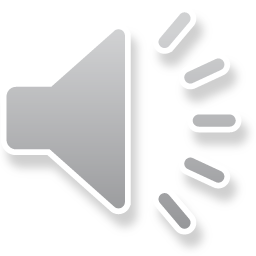 A. 30o
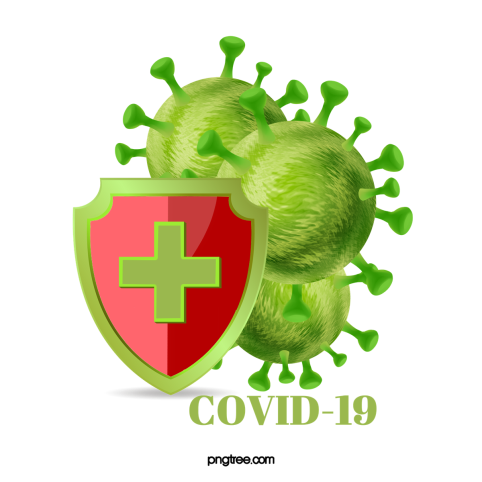 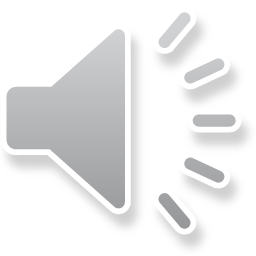 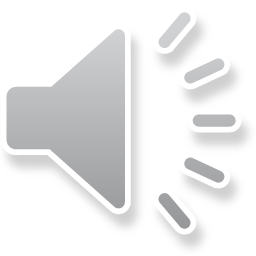 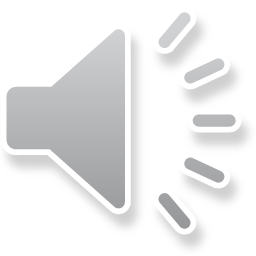 Câu 8. Vẽ góc xOy có số đo bằng 35°. Vẽ góc x'Oy'          đối đỉnh với góc xOy. Viết tên các góc có số đo bằng 145°.
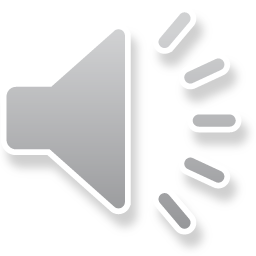 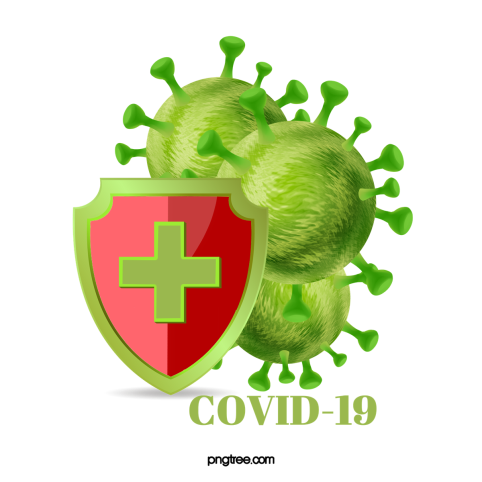 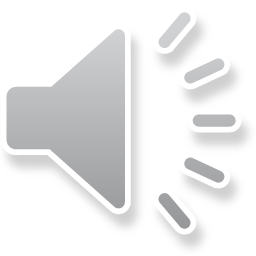 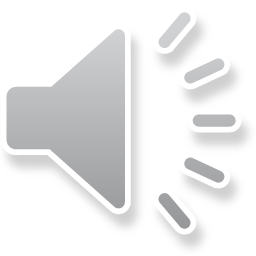 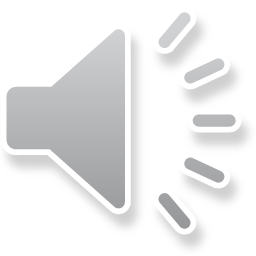 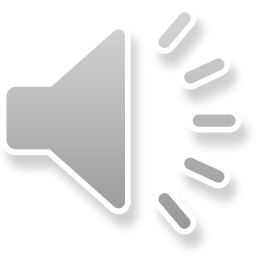 BẢO VỆ KHU PHỐ
Cảm ơn các bạn!!!
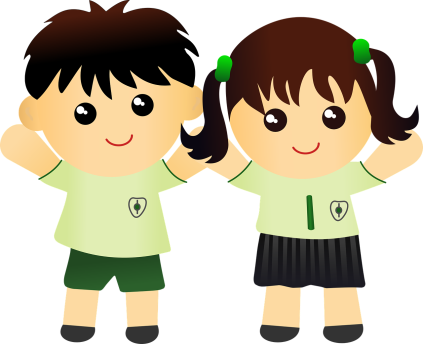 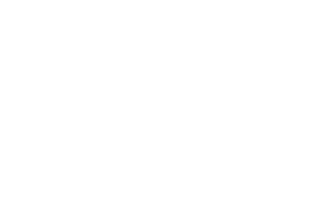 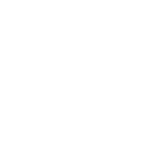 HƯỚNG DẪN VỀ NHÀ
* Chuẩn bị trước 
“Bài 2. 
Tia phân giác”.
* Ghi nhớ 
kiến thức trong bài.
* Hoàn thành các bài tập trong SBT.
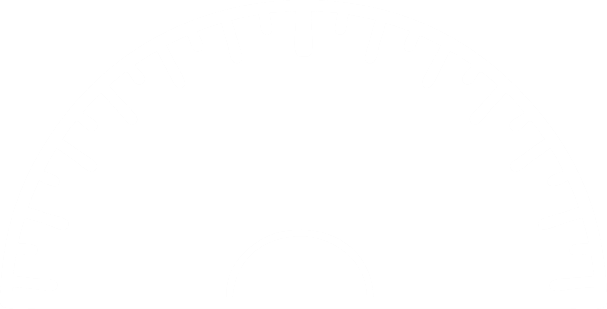 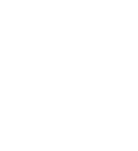 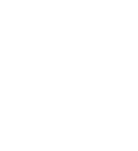 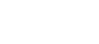 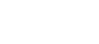 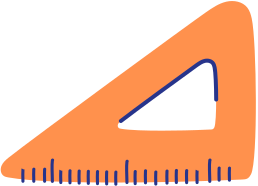 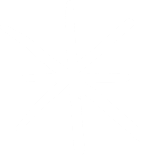 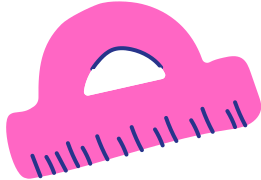 CẢM ƠN CÁC EM 
ĐÃ THAM GIA BÀI HỌC!
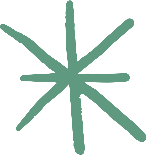 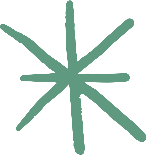 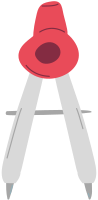 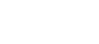 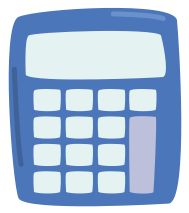 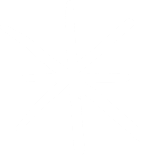